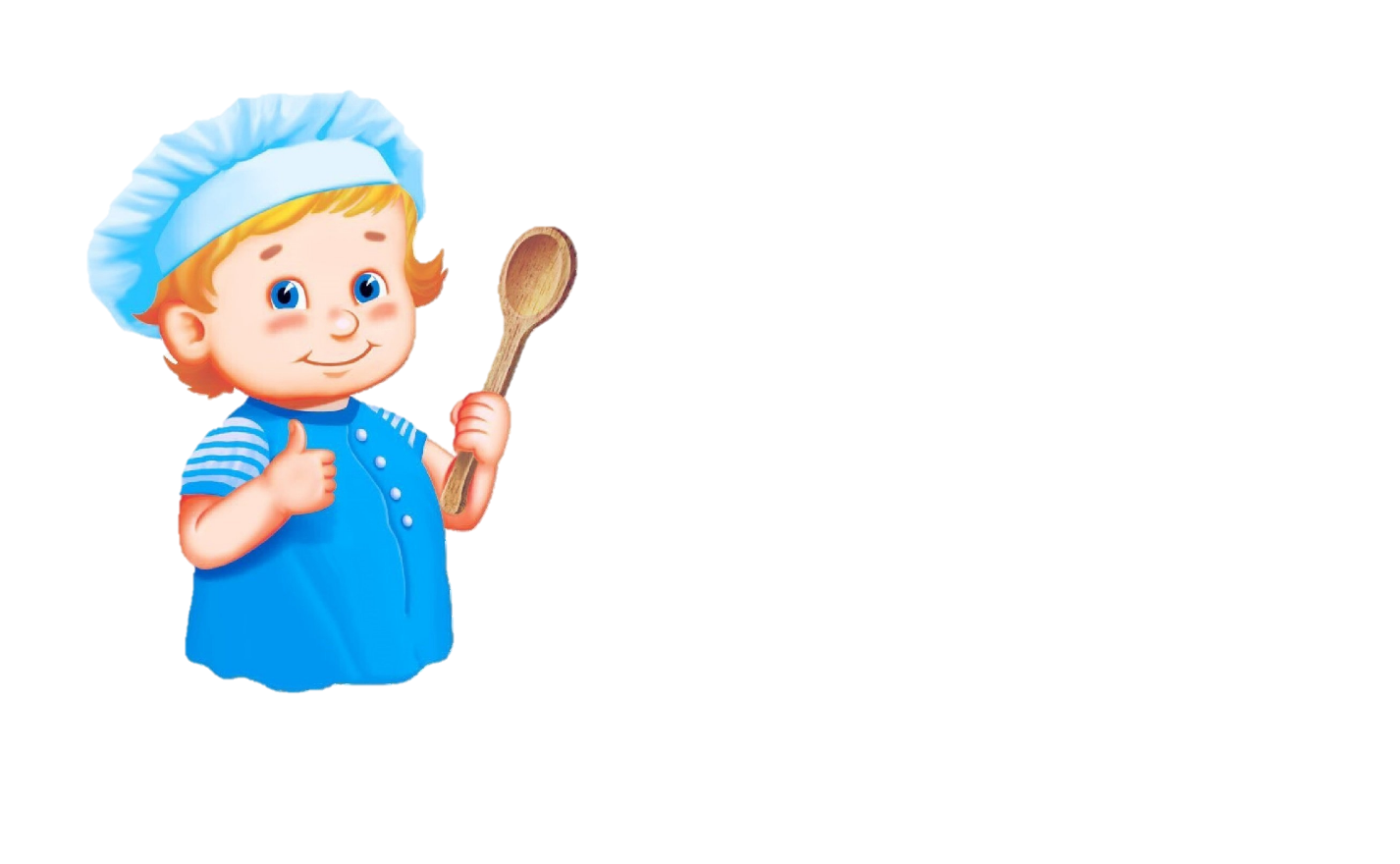 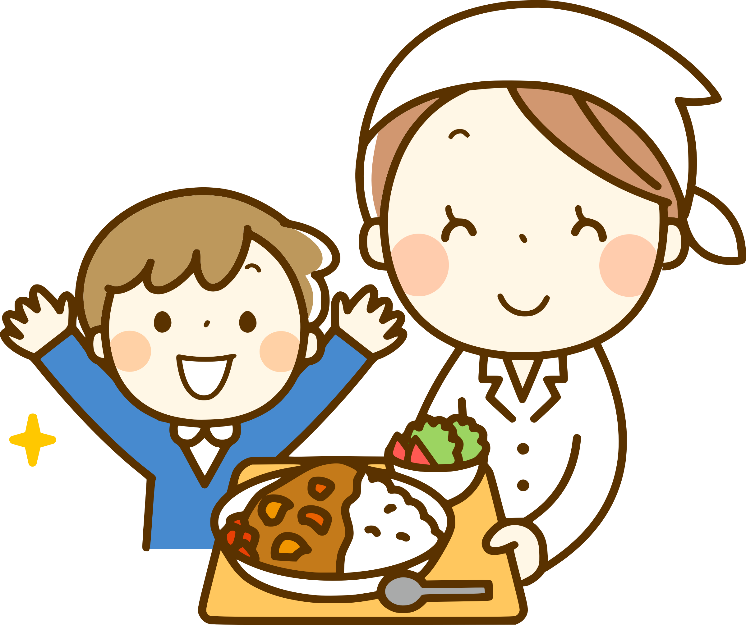 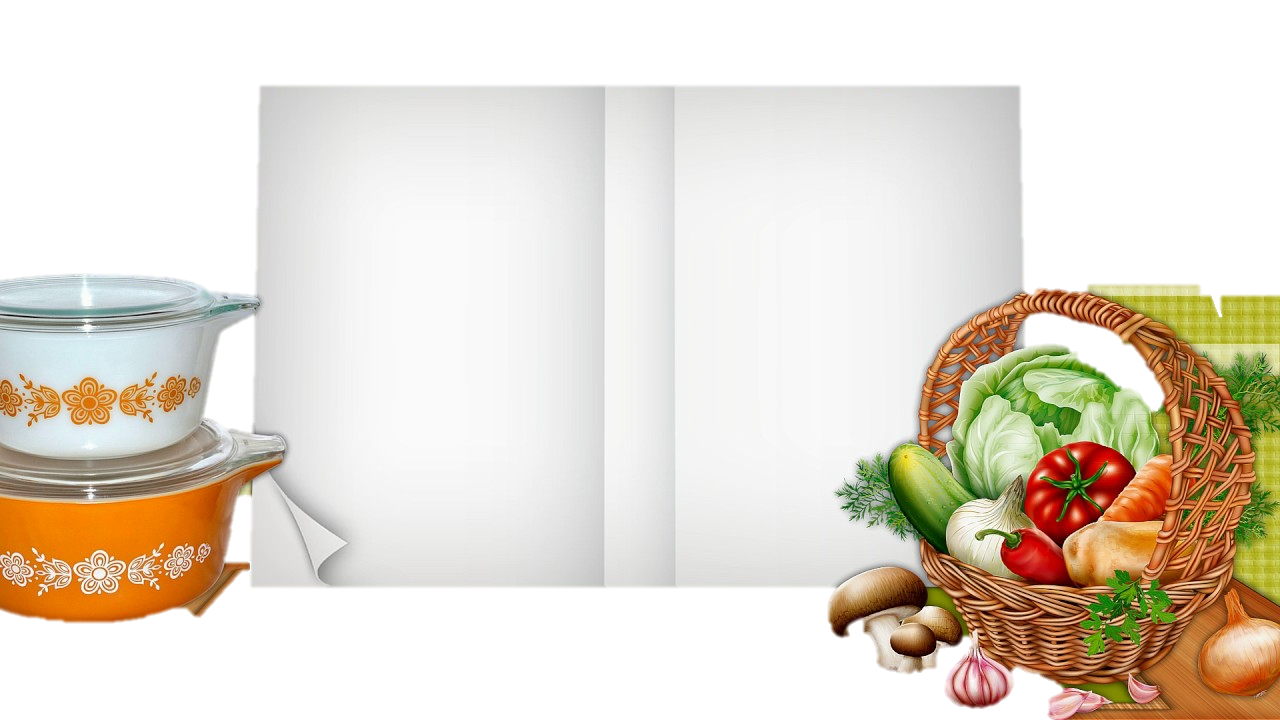 Приготовление горячего 
завтрака в школьной столовой
МБОУ СОШ № 25
поселка Новоульяновского
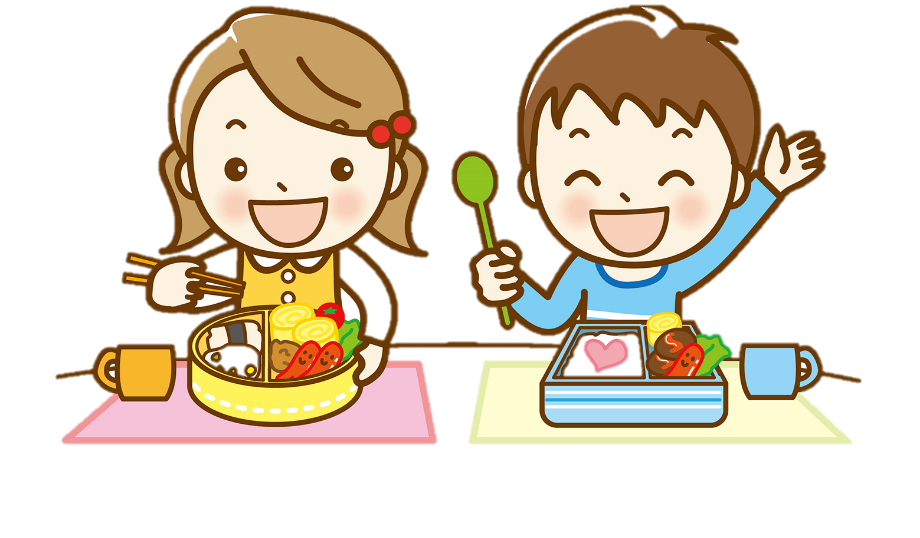 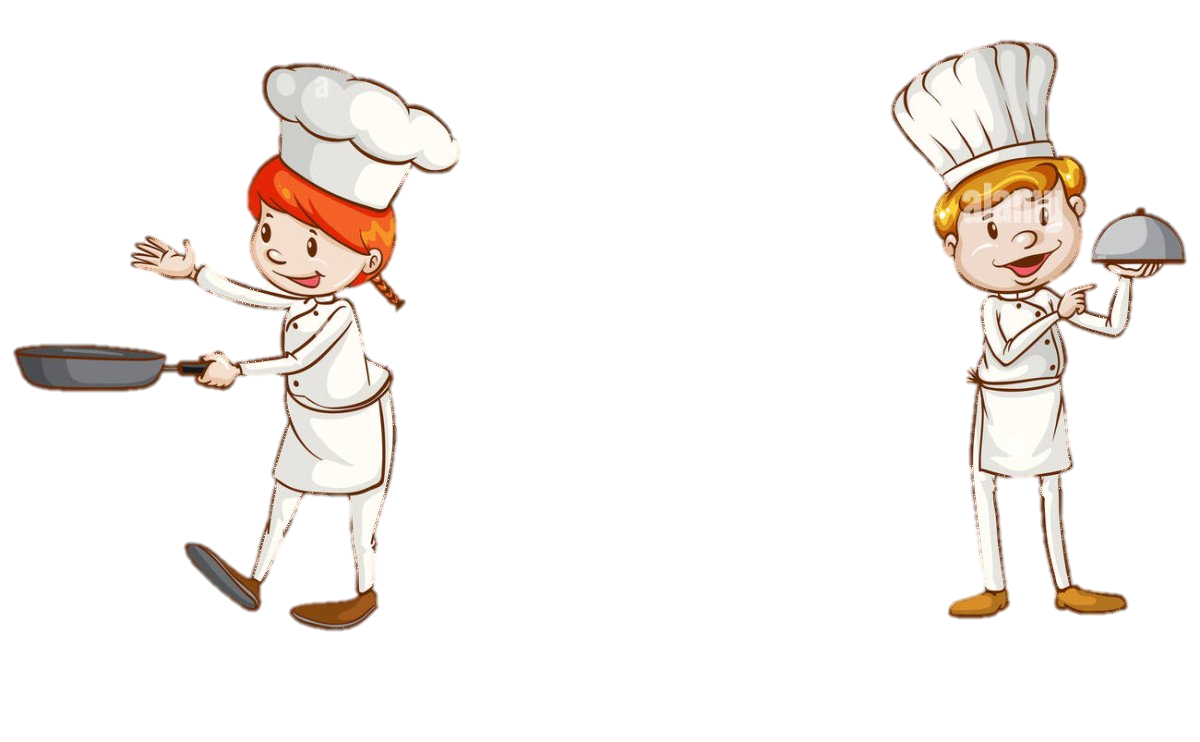 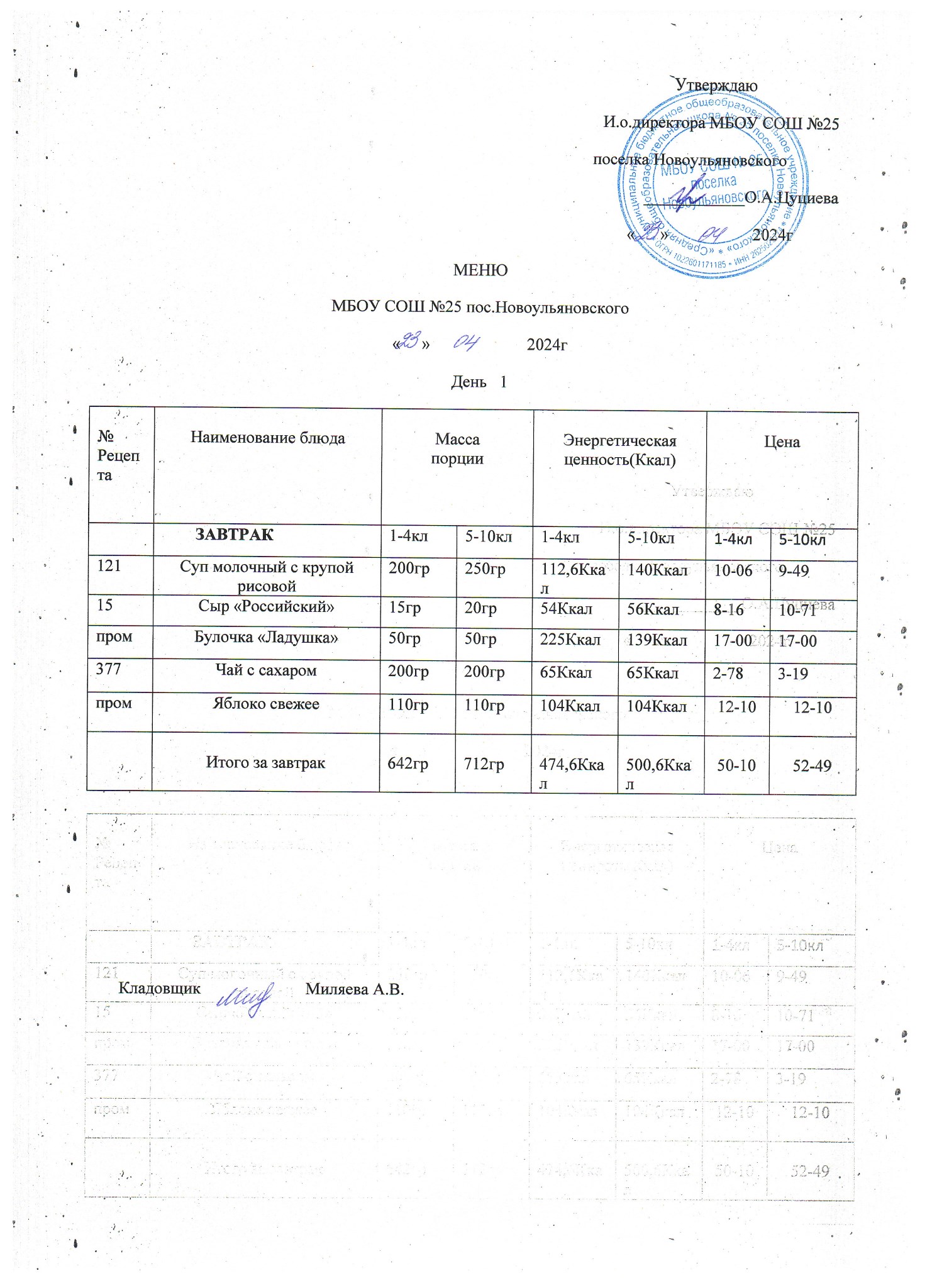 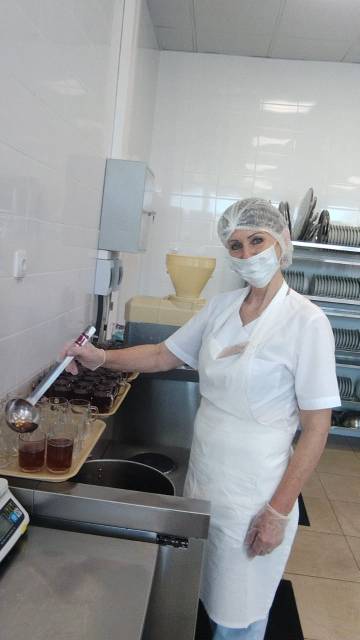 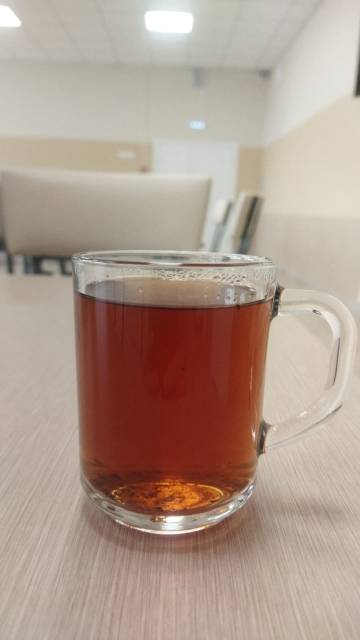 Емкость для заварки ополаскивают кипятком, 
насыпают сухой чай на определенное количество порций,
заливают кипятком примерно на 1-3 объема емкости, настаивают     5-10 минут,
накрыв крышкой, после чего процеживают, 
добавляют сахар и доливают кипятком до требуемого объема.
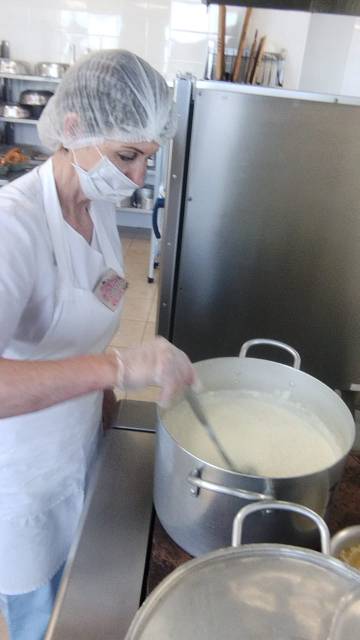 В кипящую воду кладут соль, сахар, всыпают перебранный и промытый рис и варят, слегка помешивая, около 20 минут при слабом  кипении до размягчения. Добавляют горячее молоко и продолжают варить кашу при слабом кипении до загустения, затем упаривают при закрытой крышке на водяной бане. Непосредственно перед отпуском направляют растопленным сливочным маслом.
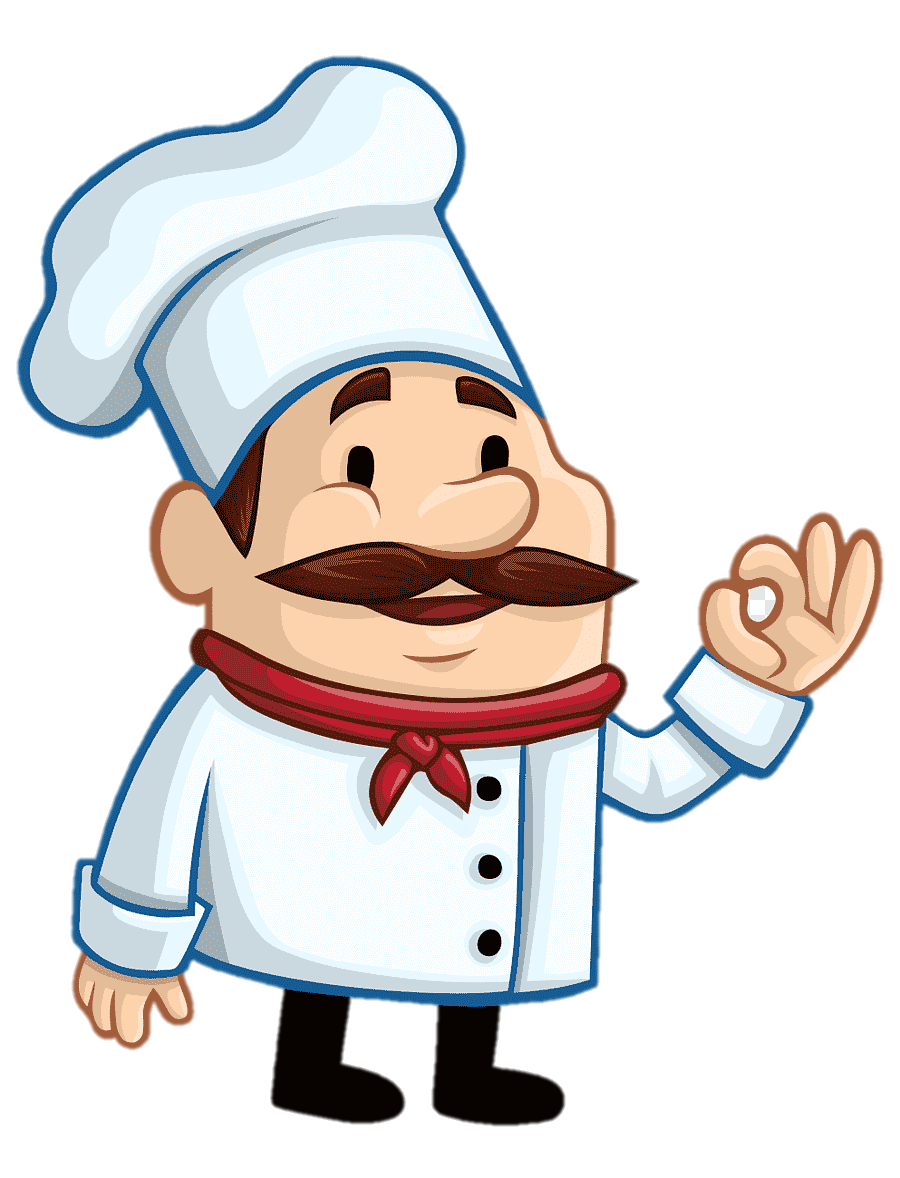 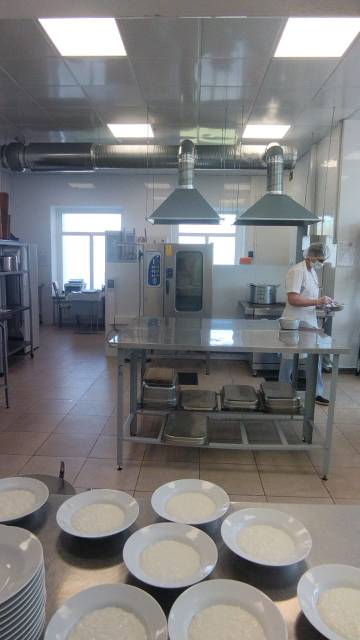 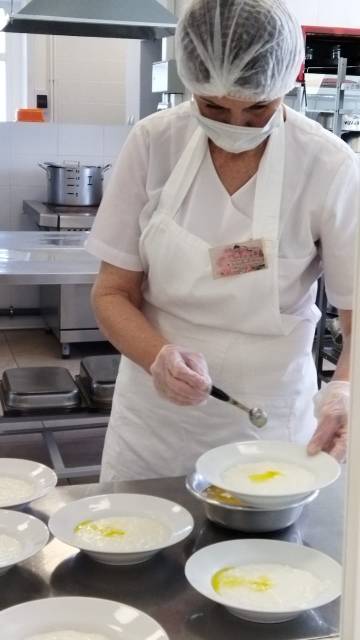 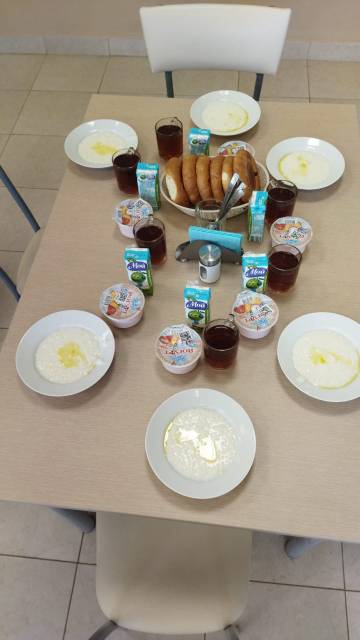 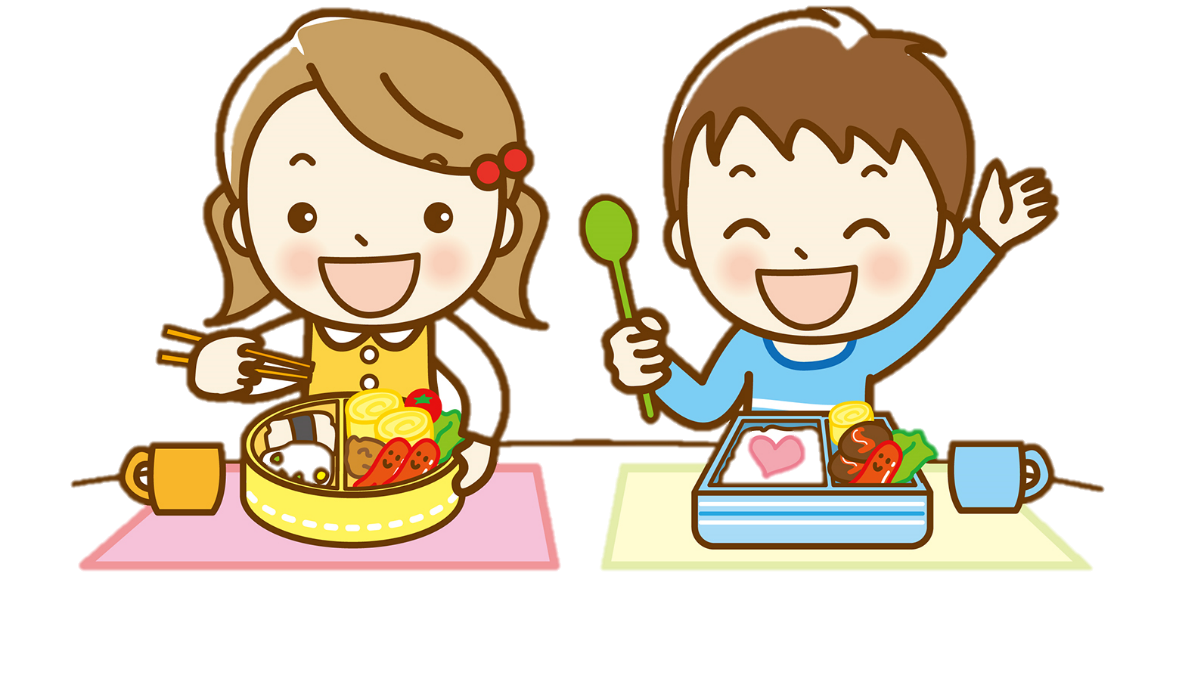 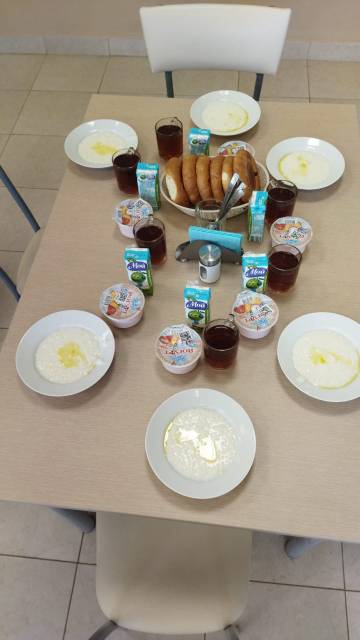 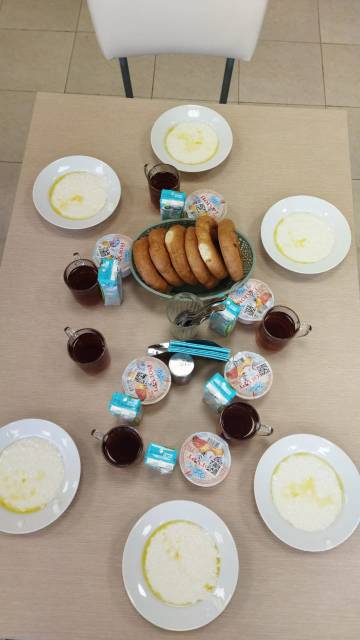 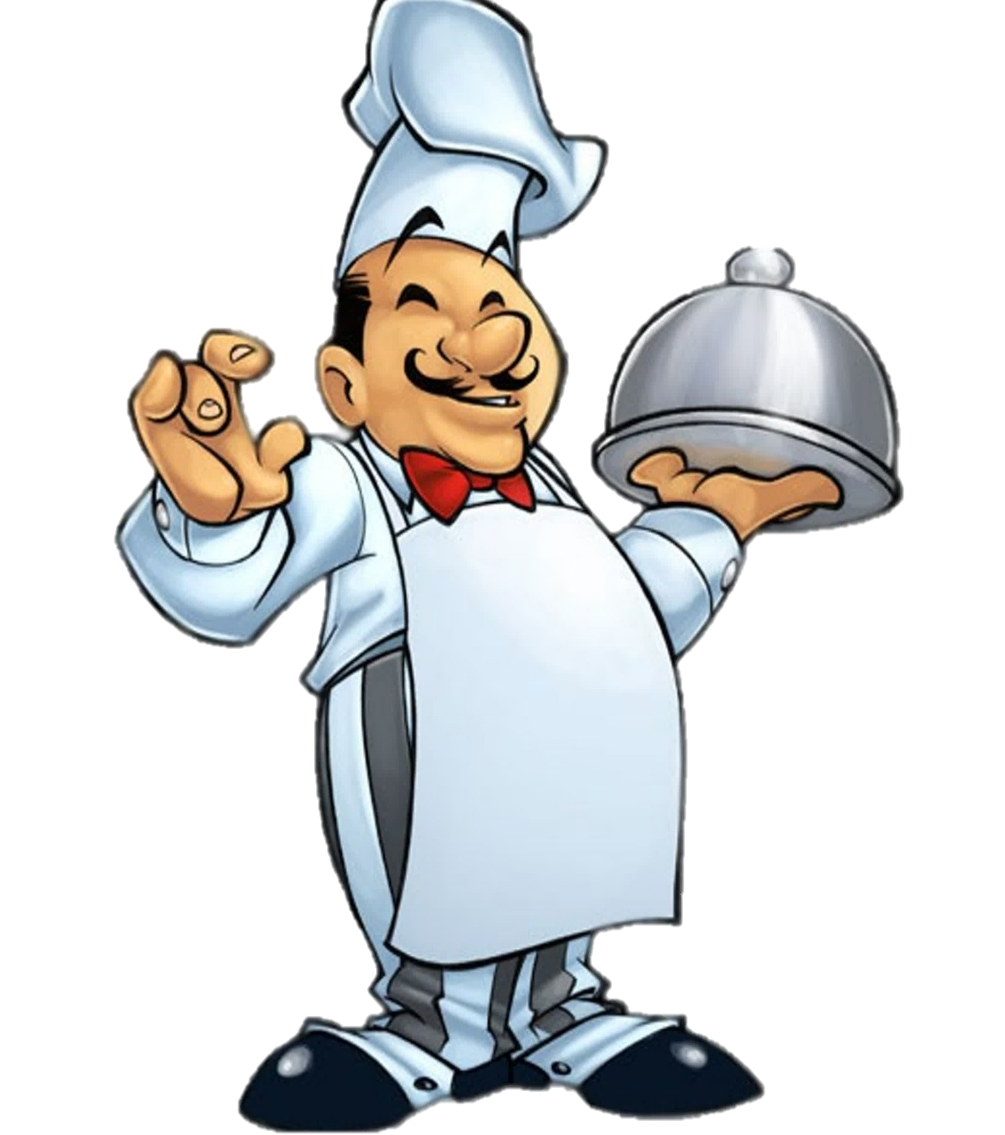 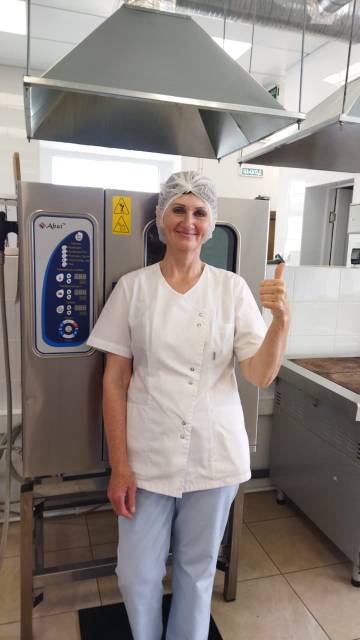 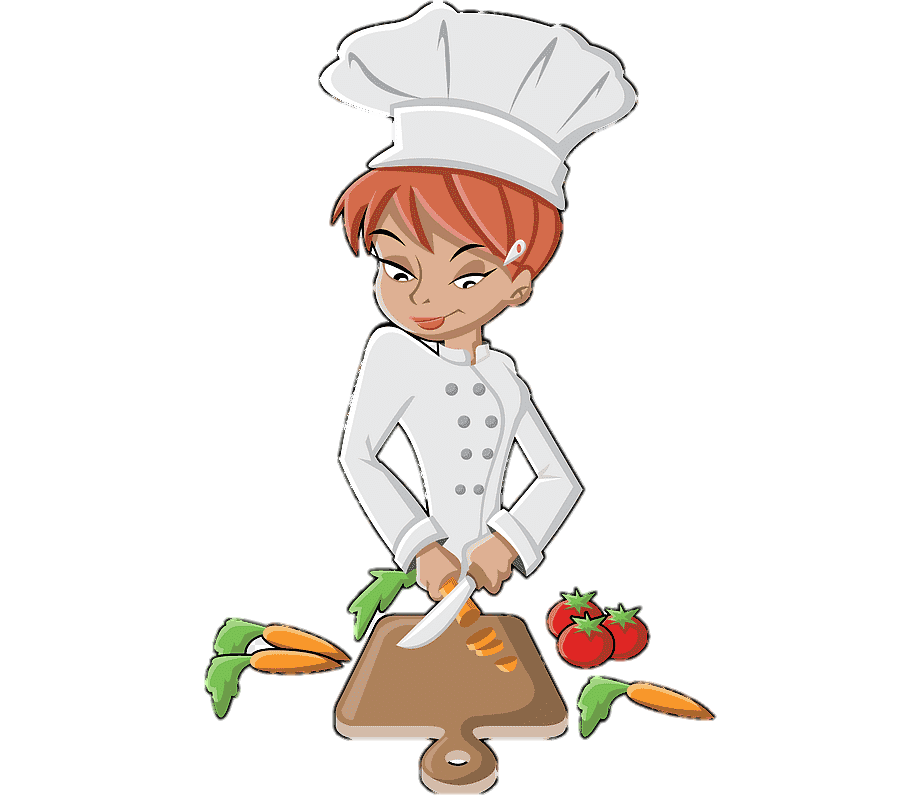 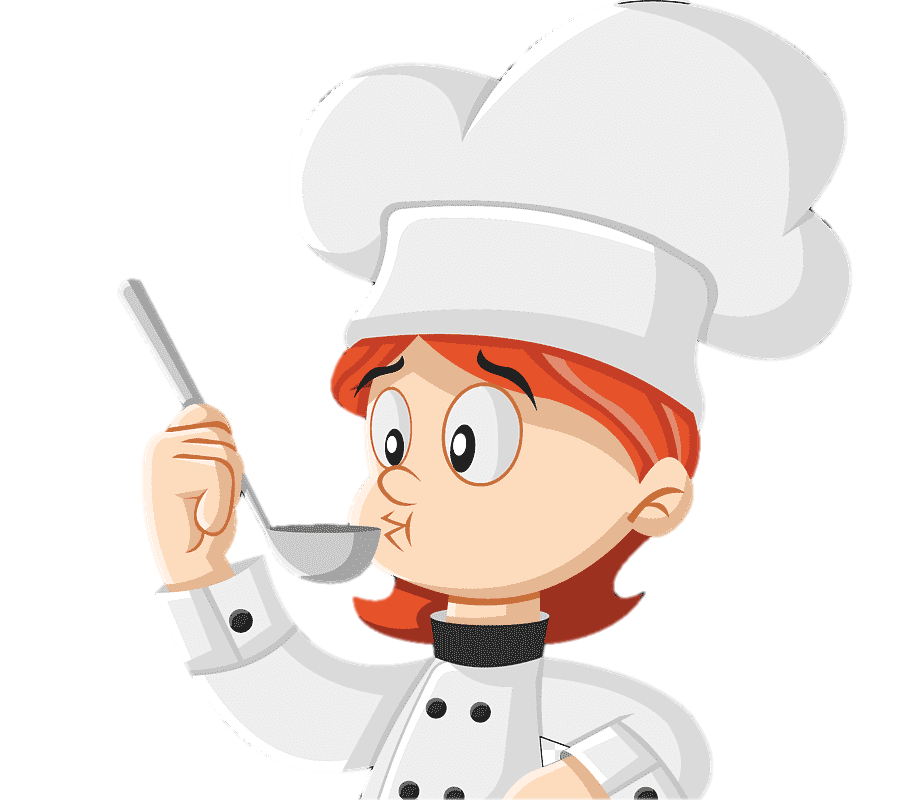 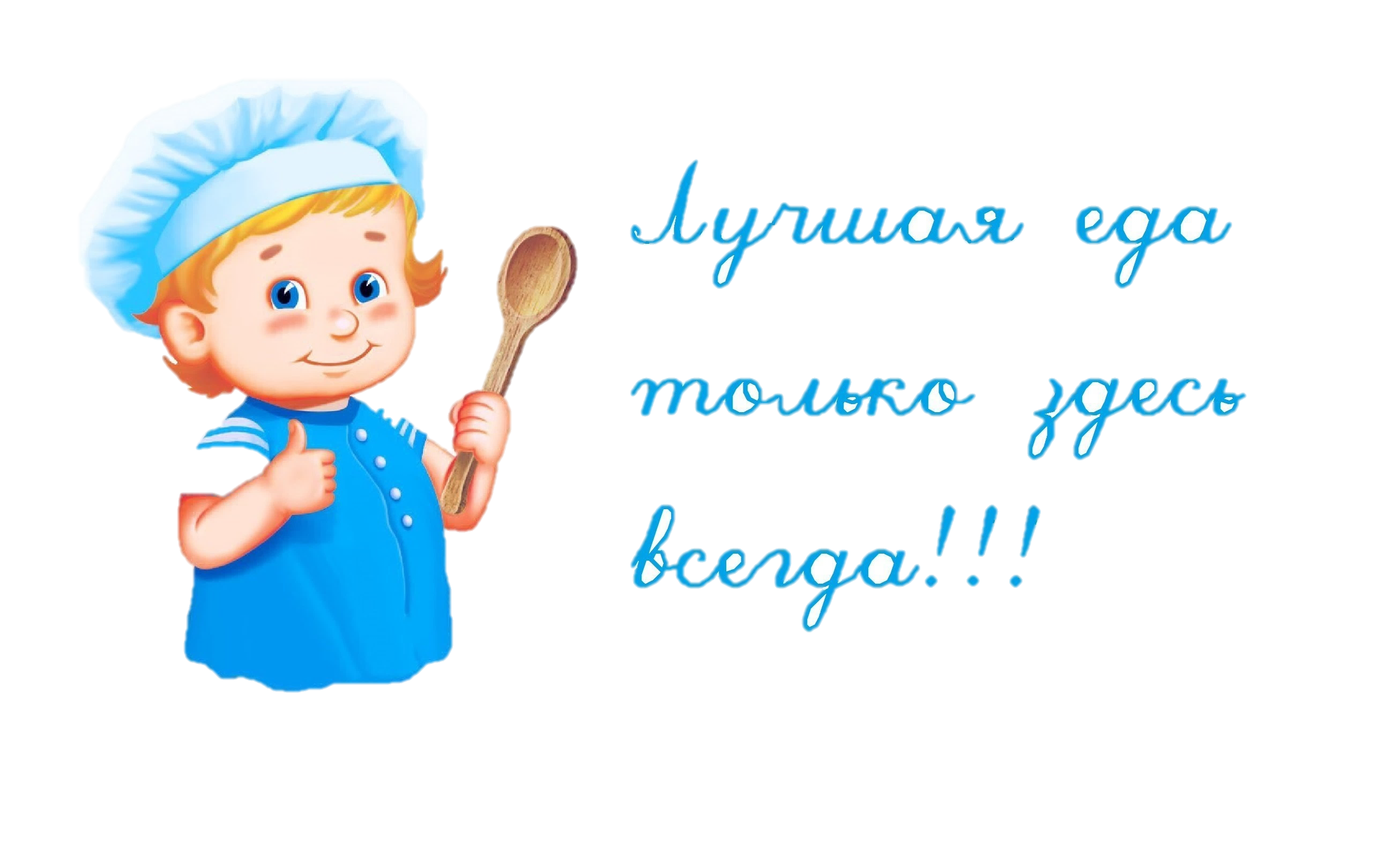 Приятного аппетита!